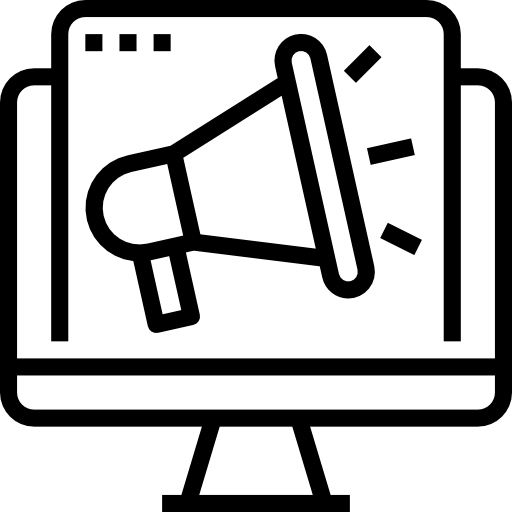 Marketing
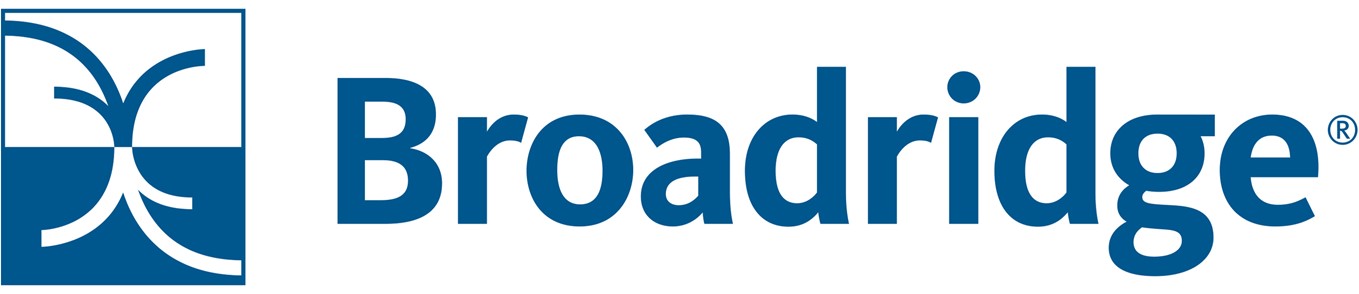 Our NEW and IMPROVED 
Digital Marketing Packages
Turn-key website, customized to advisor’s brand
Improved social media presence
Automated content using Advisorstream
Trackable analytics
White Glove support service (teach & troubleshoot)
Variety of packages to choose from
MarketingClick.ca
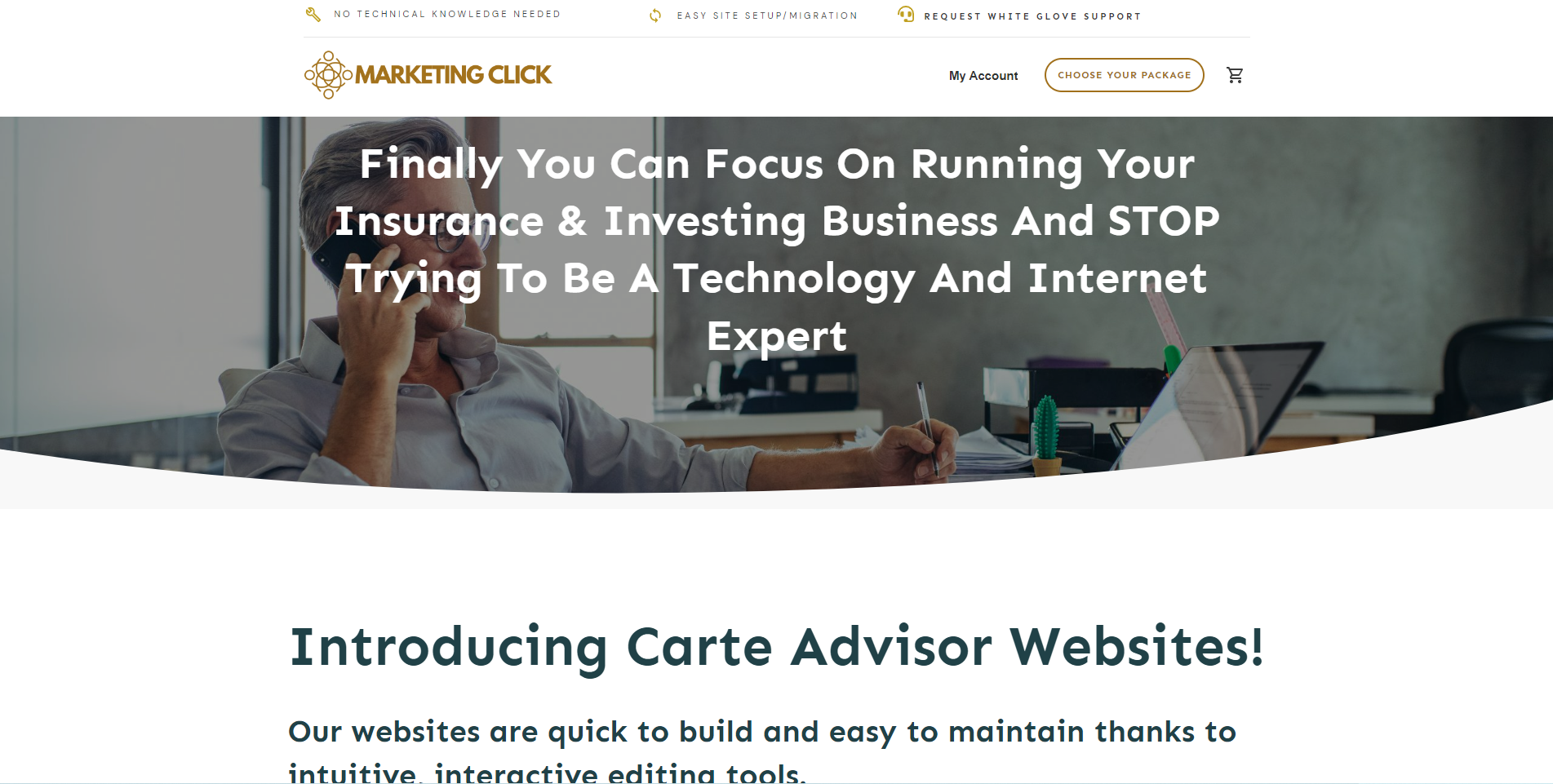 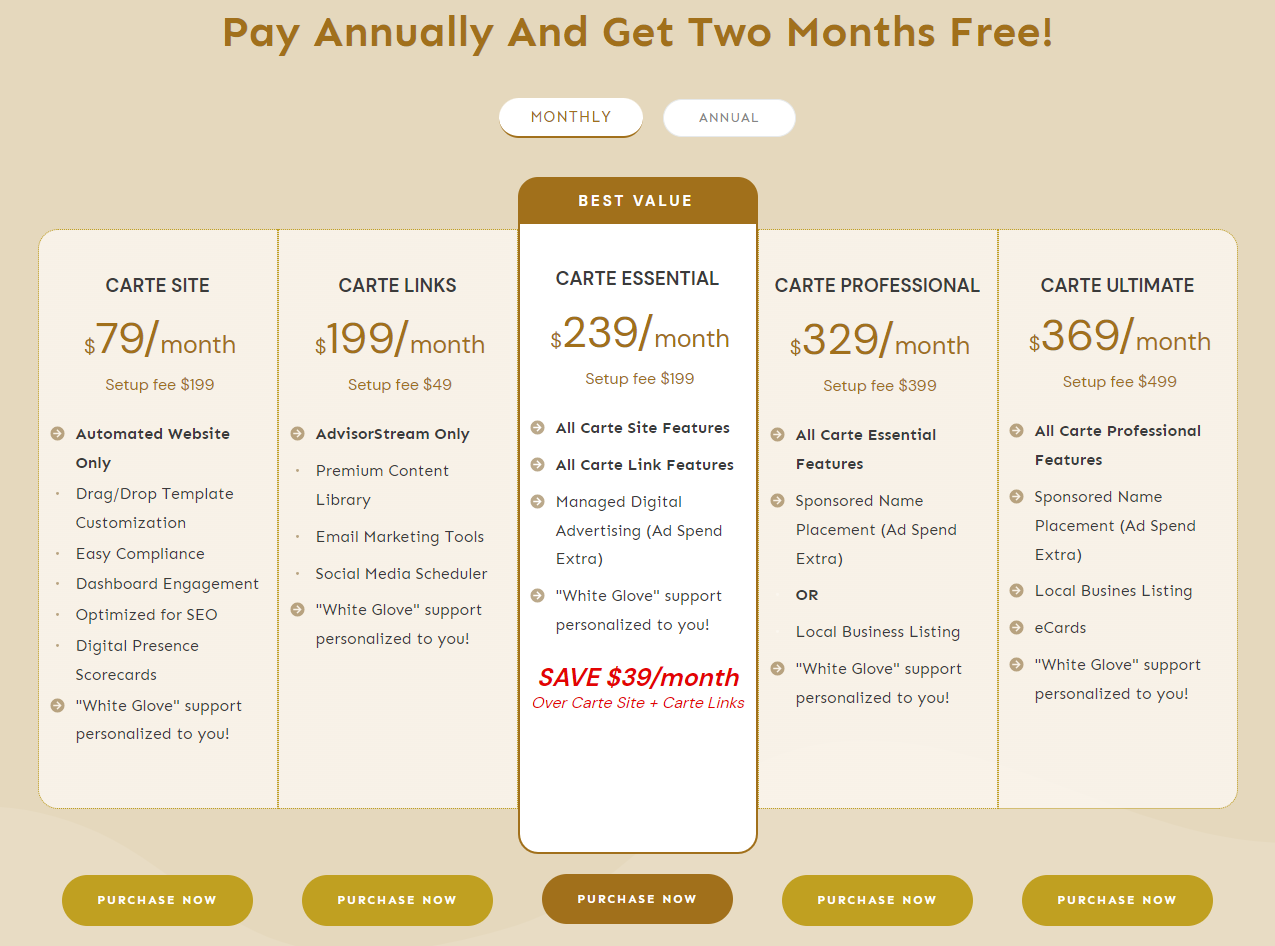 Just a click away to choose your Digital Marketing Package
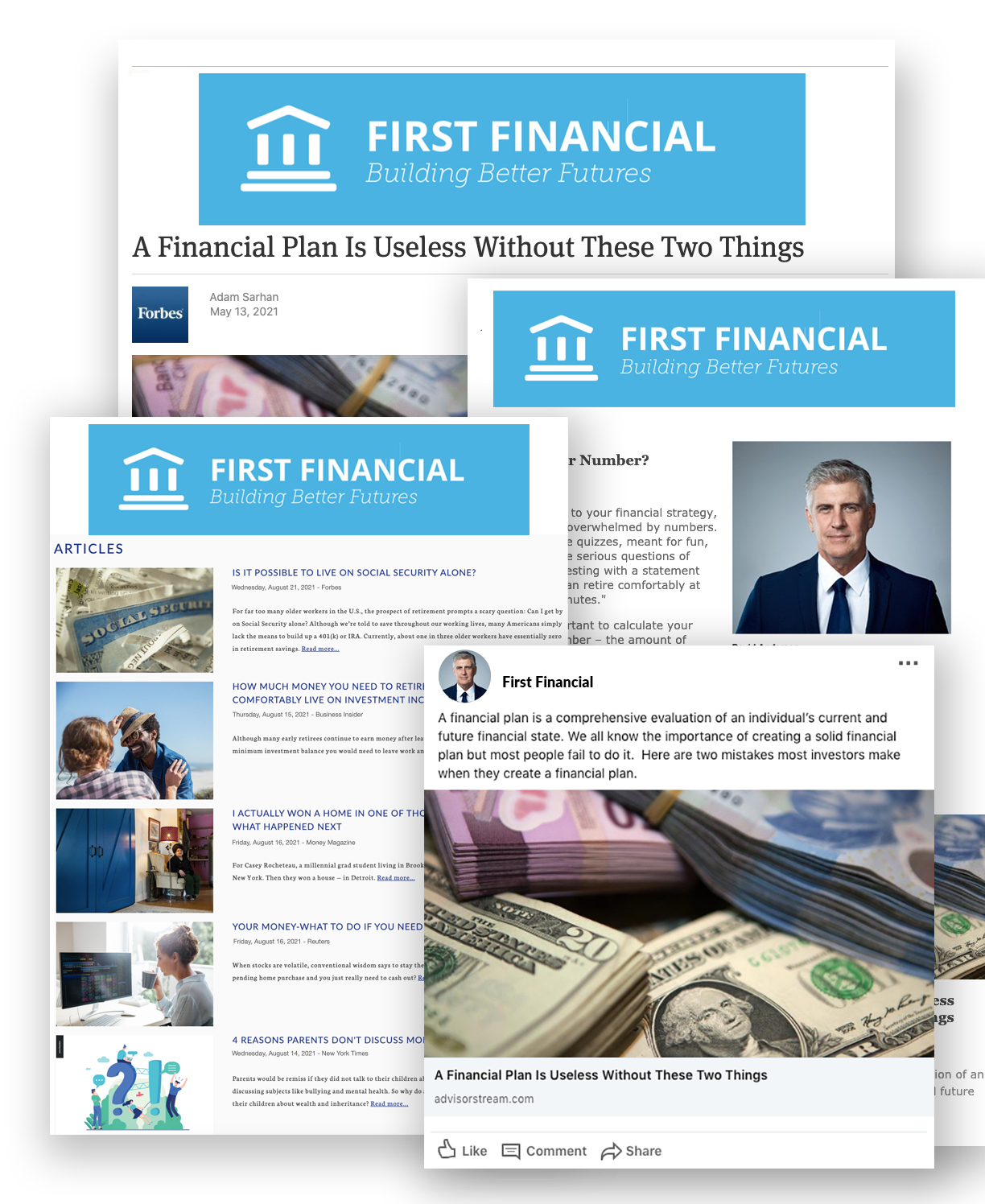 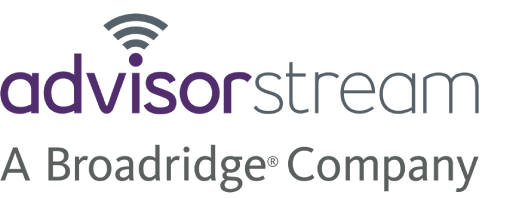 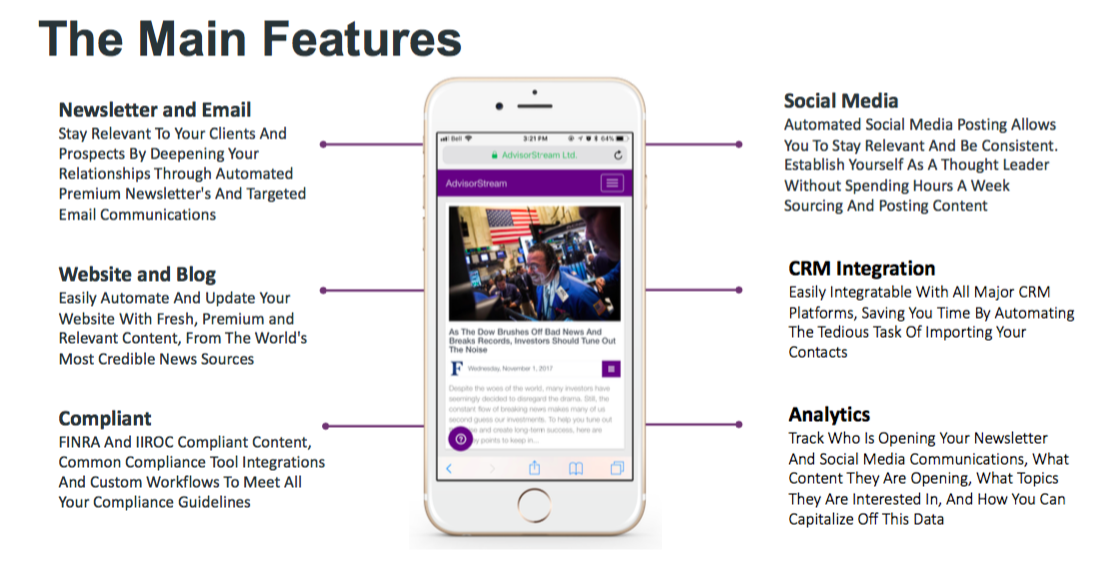 Newsletter & Email
Social Media
CRM Integration
Website & Blog
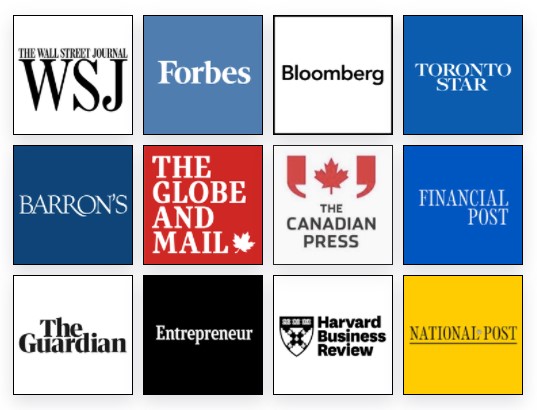 Analytics
Compliant
9/3/20XX
Presentation Title
4
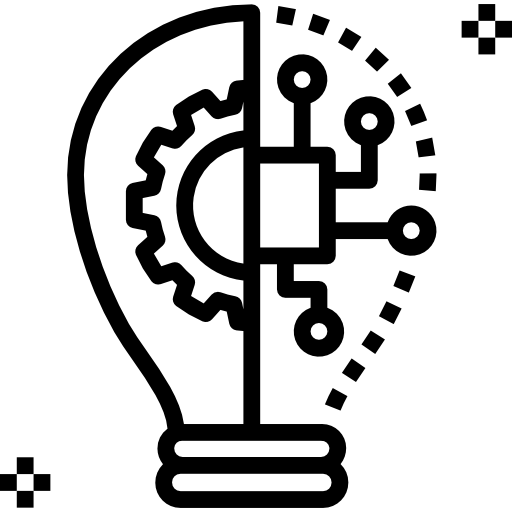 Technology
Unify the financial services experience and unlock loyalty
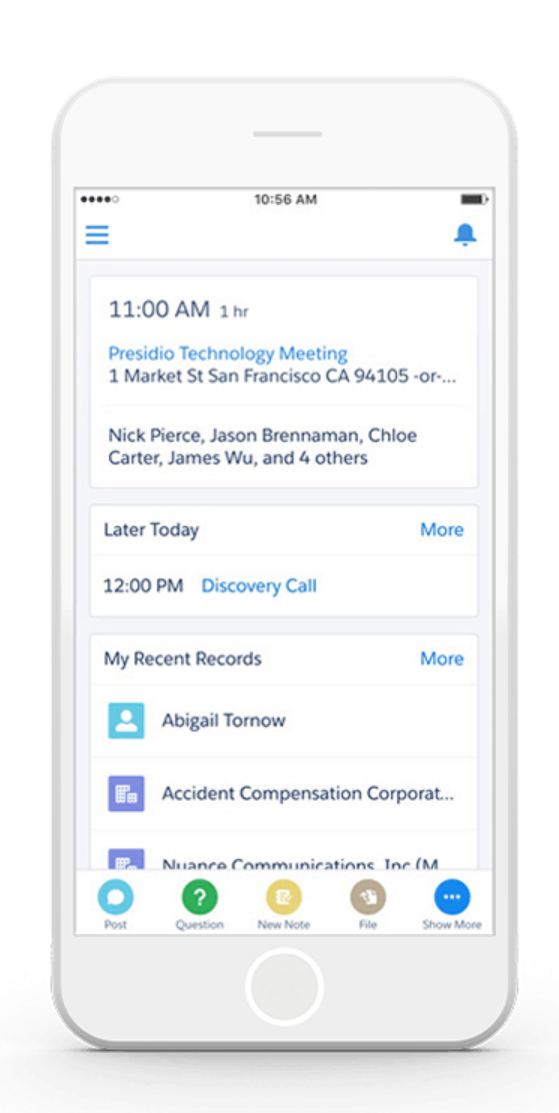 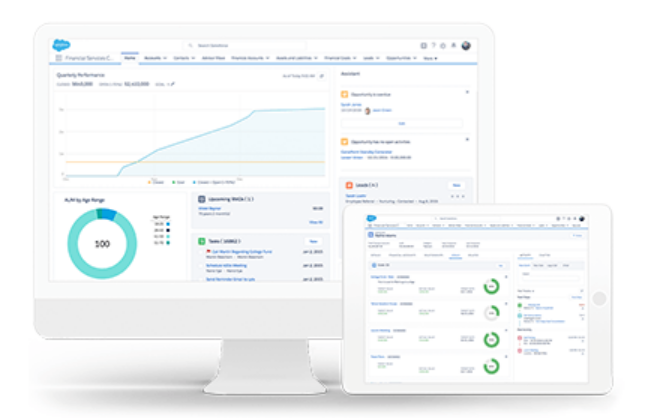 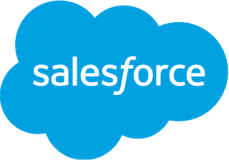 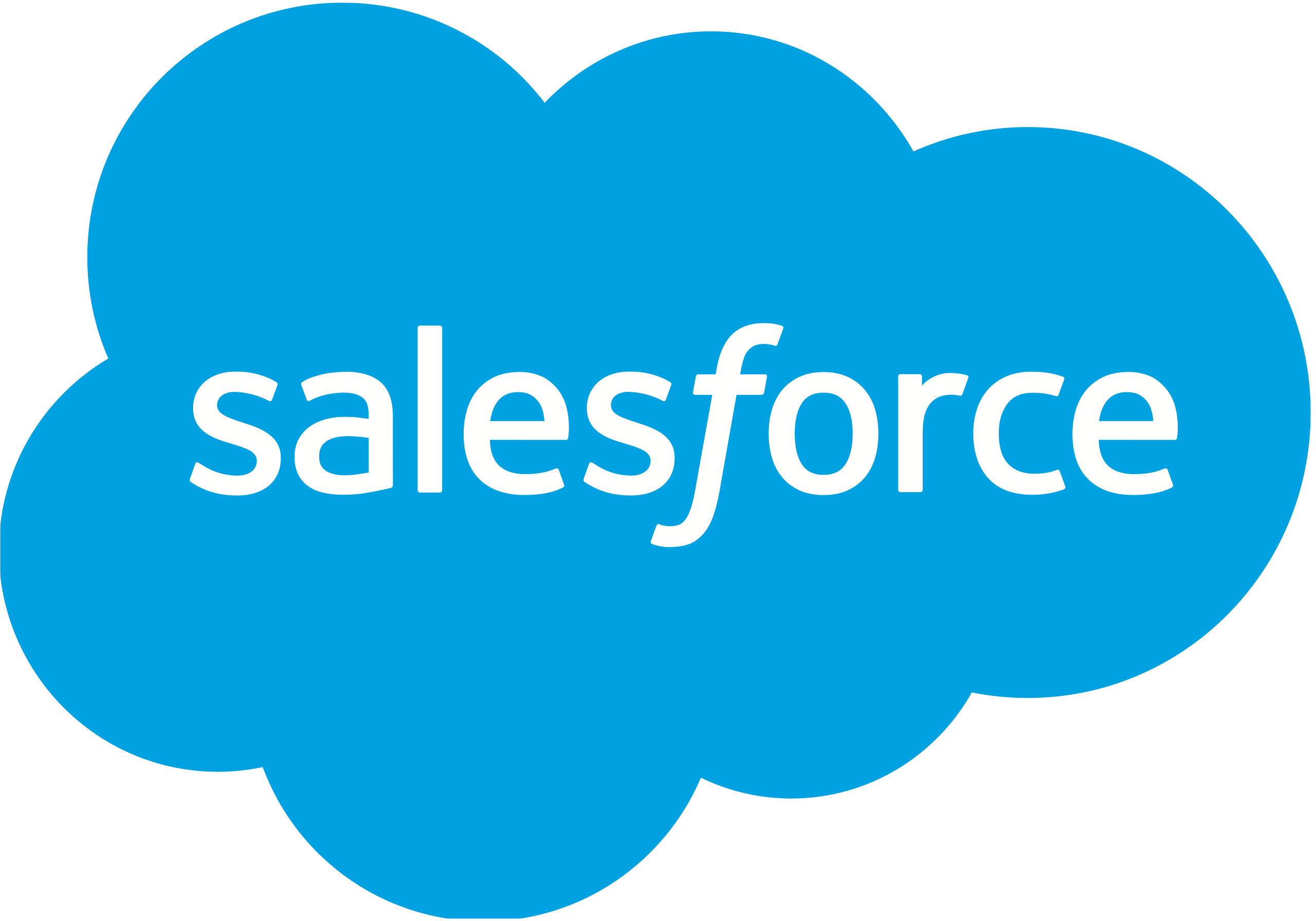 Carte +  SalesForce
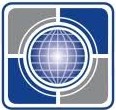 Connect everything around the customer

Get a bird's-eye view of who your customers are, what financial products they have, and what they need to achieve their life goals.

Connect your entire institution across channels, geographies, and lines of business on Financial Services Cloud.
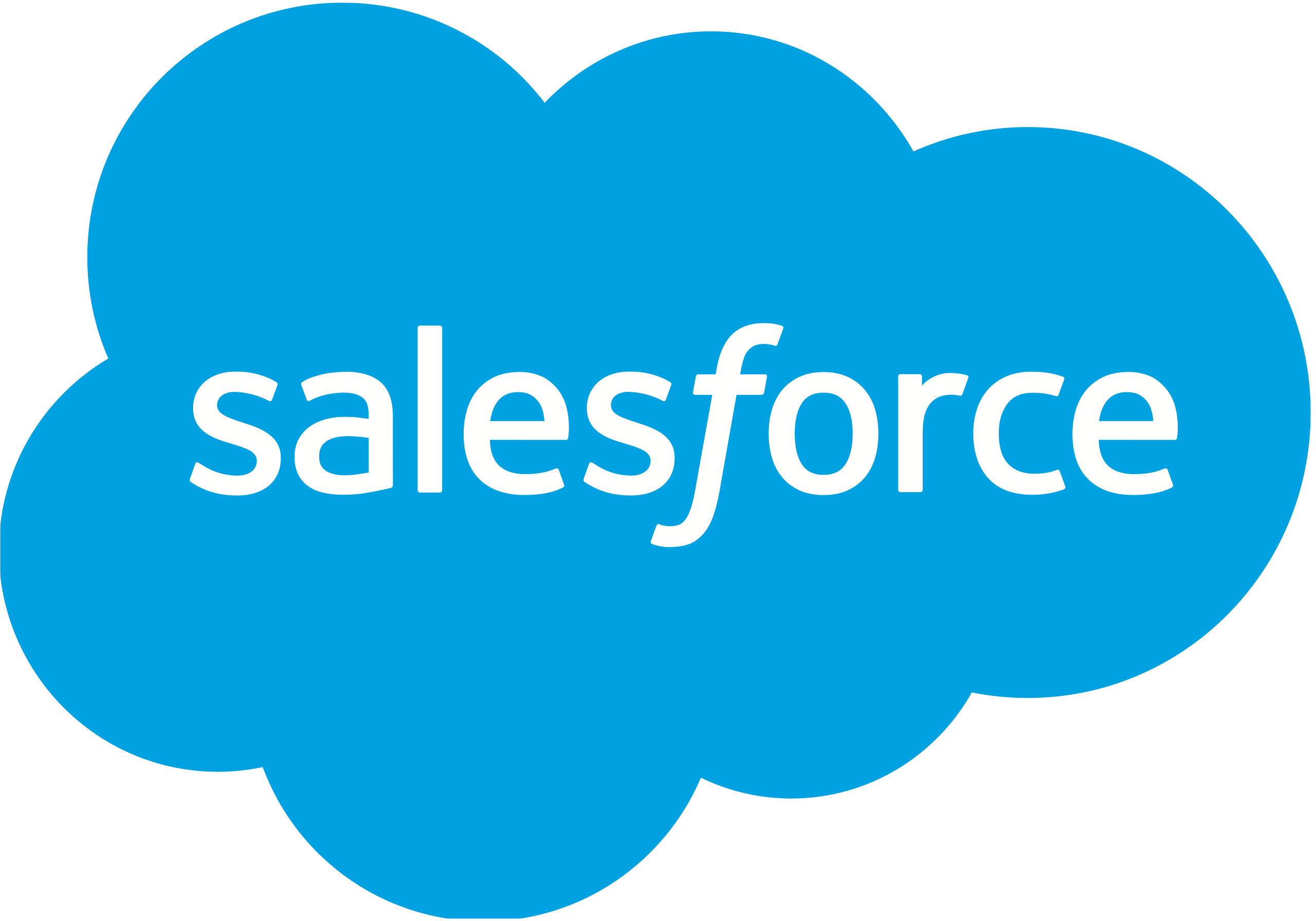 Carte +  SalesForce
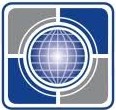 Unlock unprecedented customer loyalty

View goals, accounts, life events, policies, and investments to proactively reach out to customers when opportunities arise.

Connect your entire institution across channels, geographies, and lines of business on one financial management software.
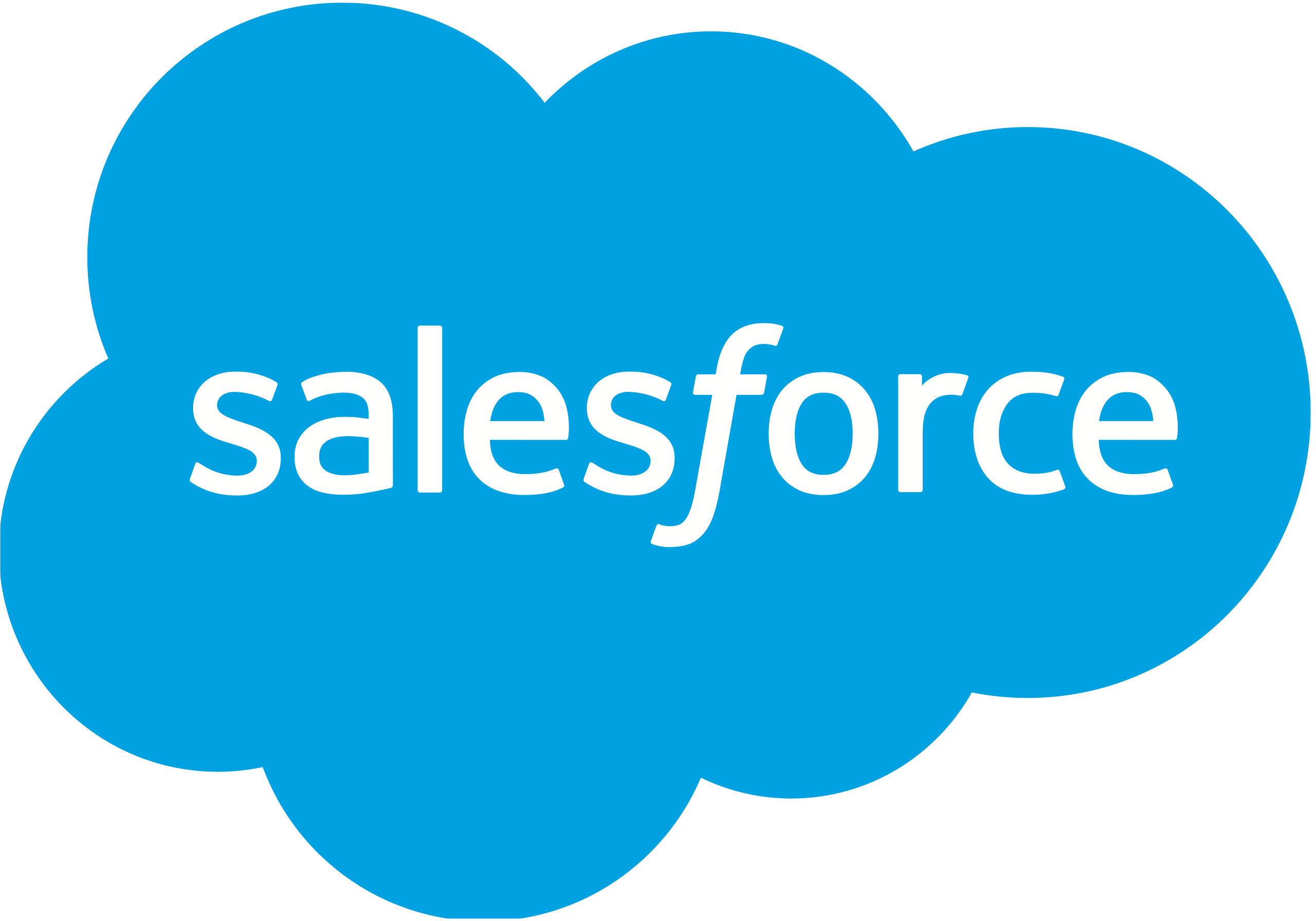 Carte +  SalesForce
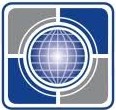 Achieve value faster than ever before

Leverage purpose-built industry functionality with best-practice analytics and prebuilt processes specific to financial services.

Stay ahead of market disruptors with perpetual and relevant innovation from Financial Services Cloud.
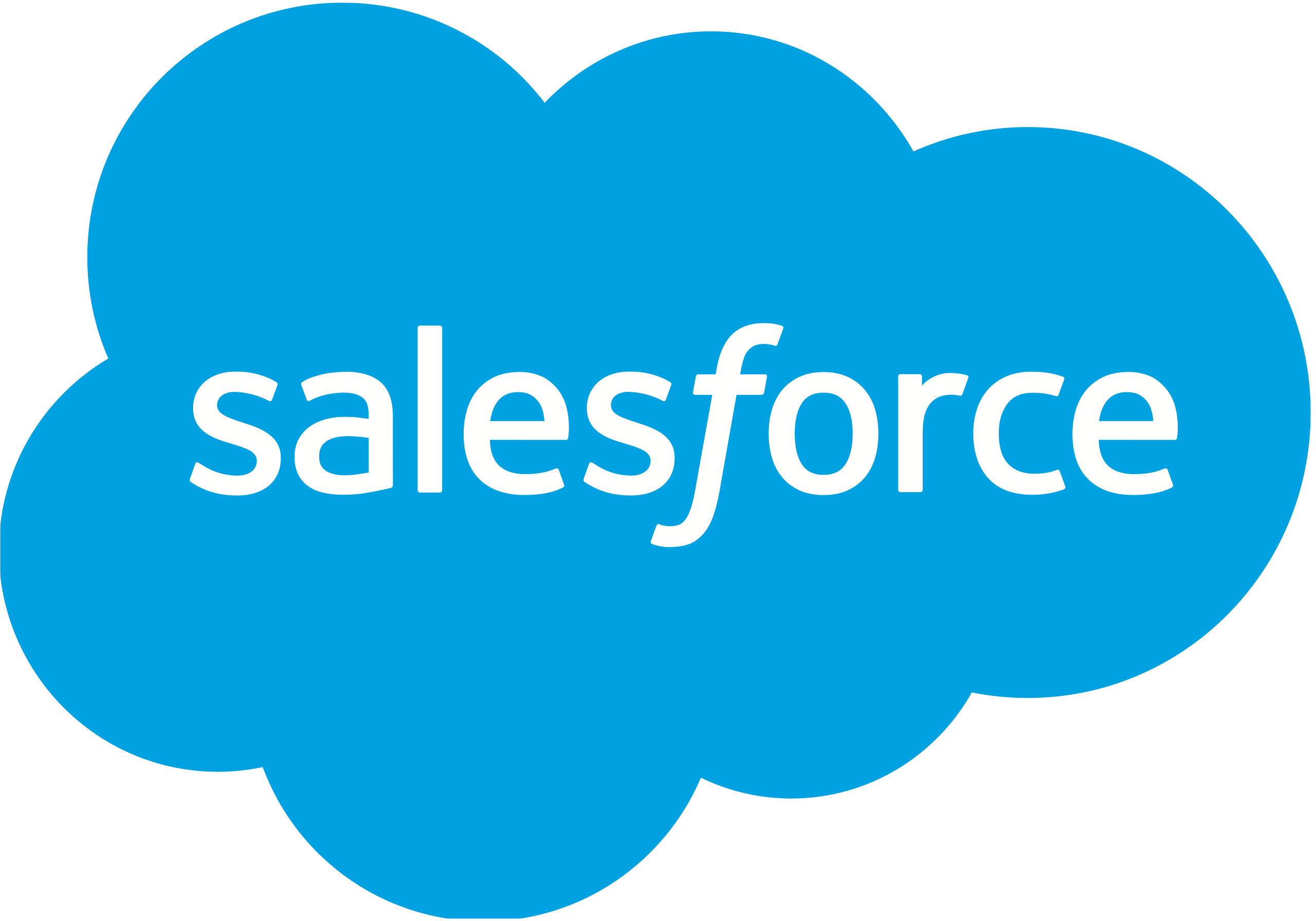 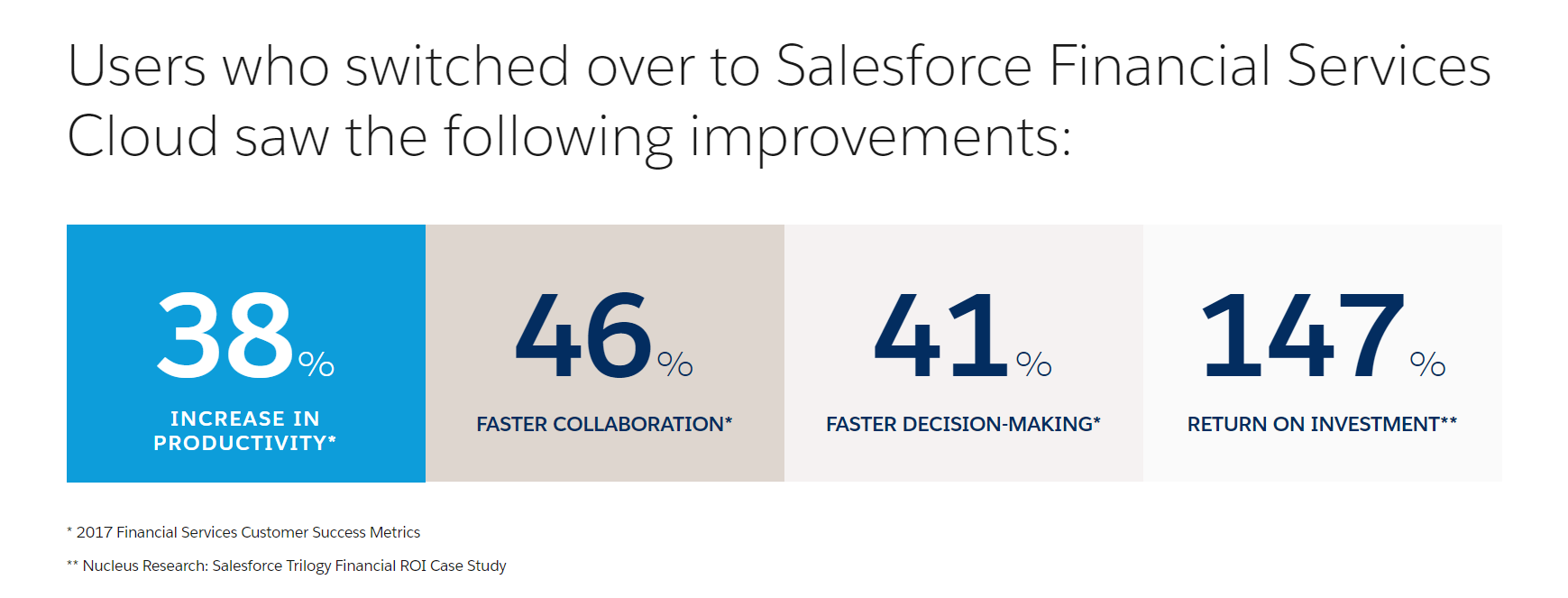 Carte +  EasySend
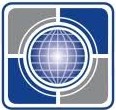 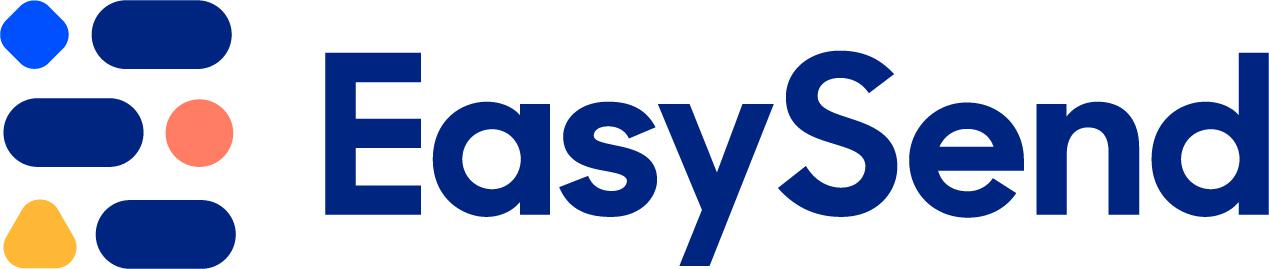 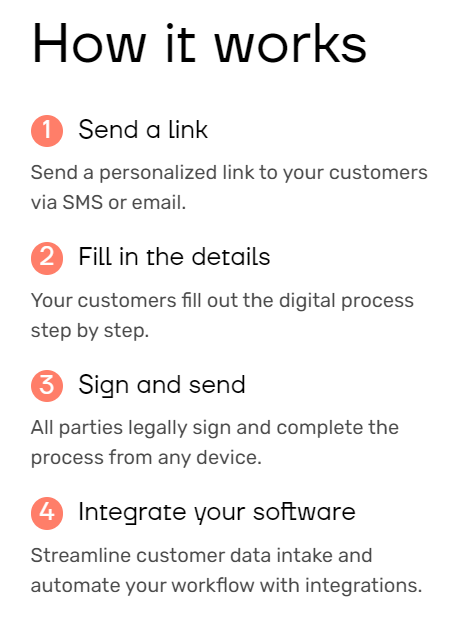 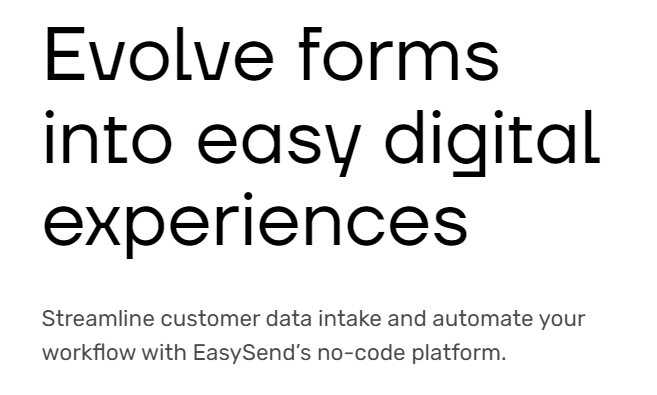 Carte +  EasySend
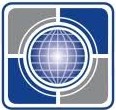 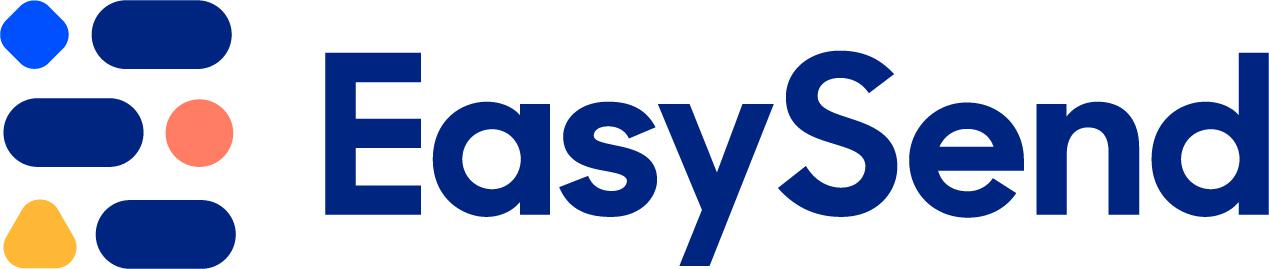 Benefits:
Integration with core systems such as VieFUND
Workflow automation
No-Code 
Analytics 
Co-Browsing
E-Signature
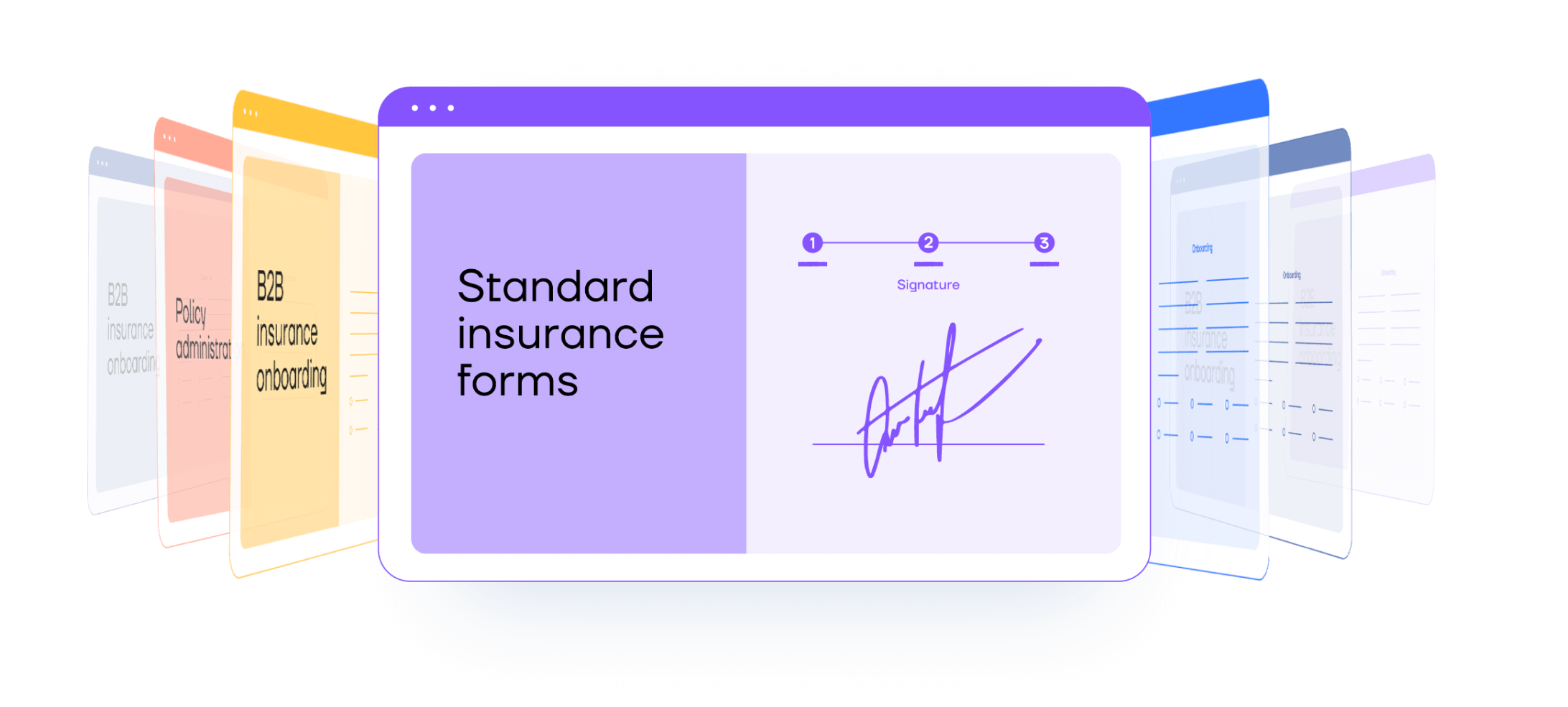 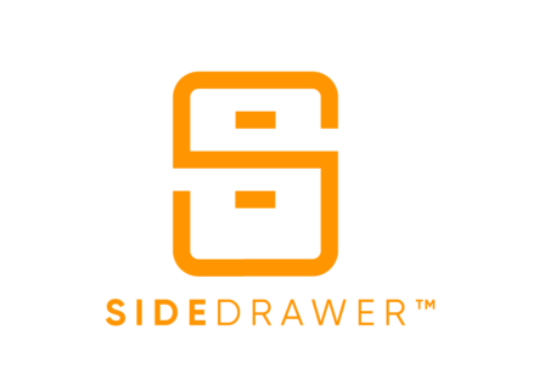 Carte + SideDrawer
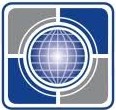 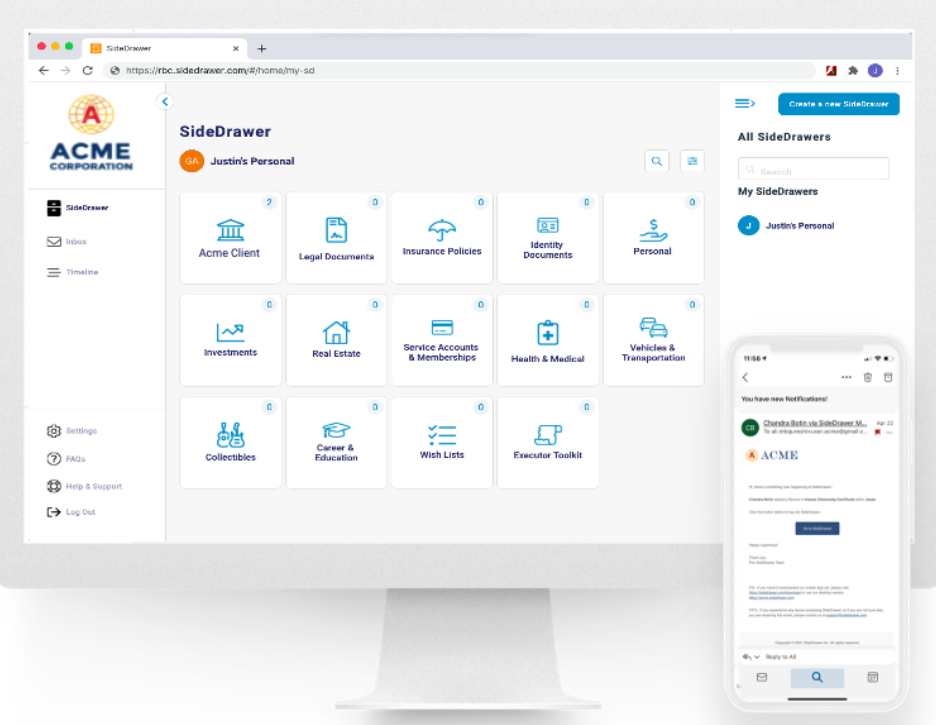 A fully branded, document workflow platform to save you time, improve your security and provide your clients an excellent user experience.
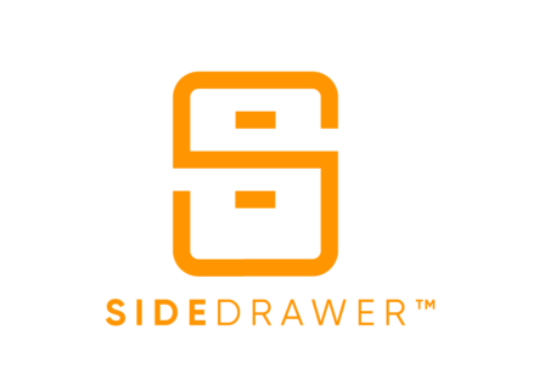 Carte + SideDrawer
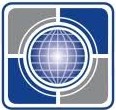 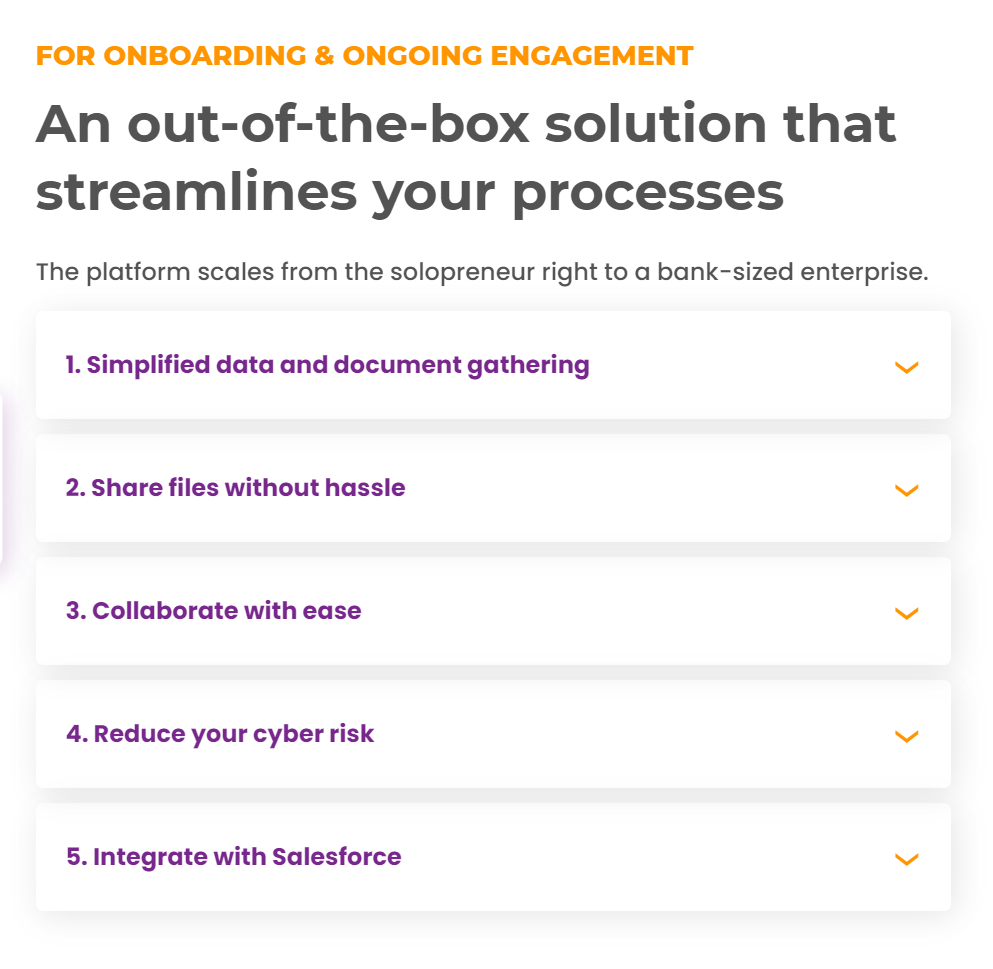 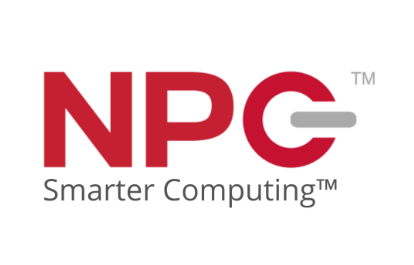 Carte + NPC
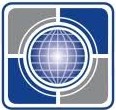 Carte has chosen to work with NPC DataGuard to promote a Safe Computing Program for Carte’s advisors featuring NPC’s turn-key secure computing solutions.
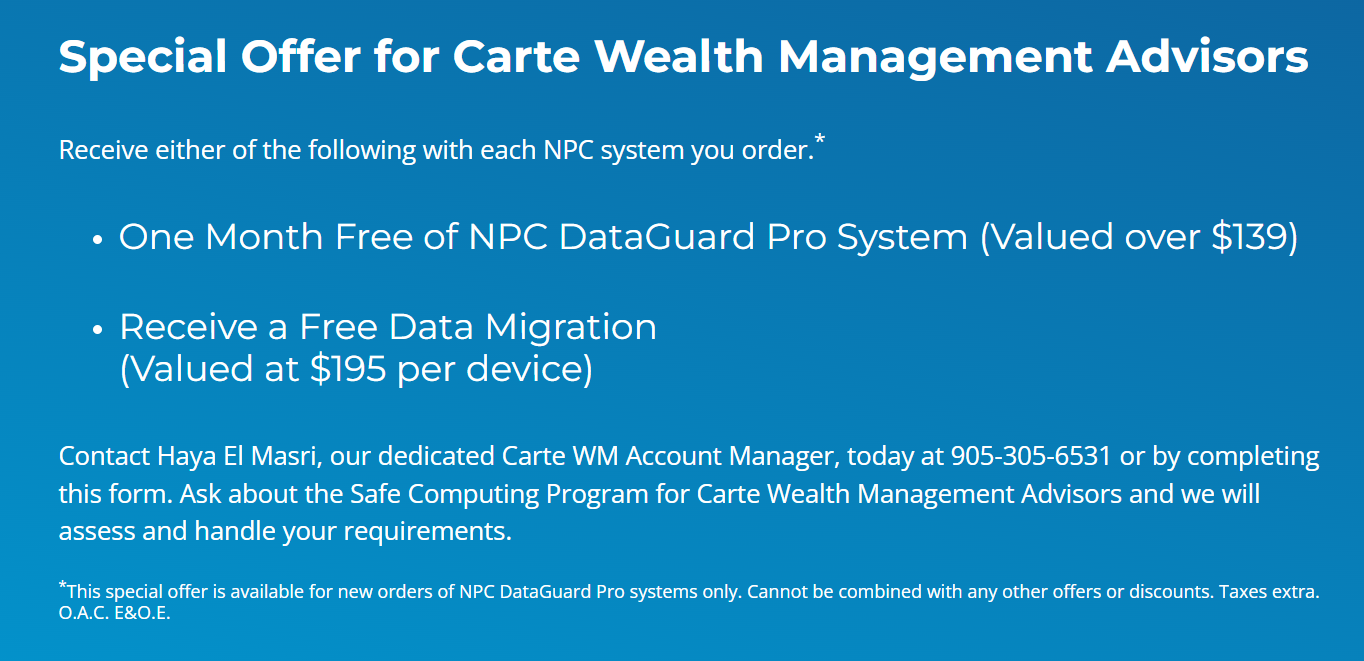 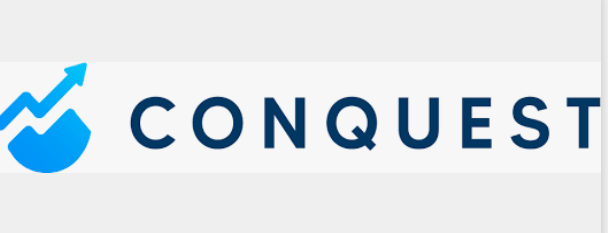 Carte + CONQUEST
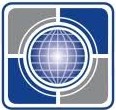 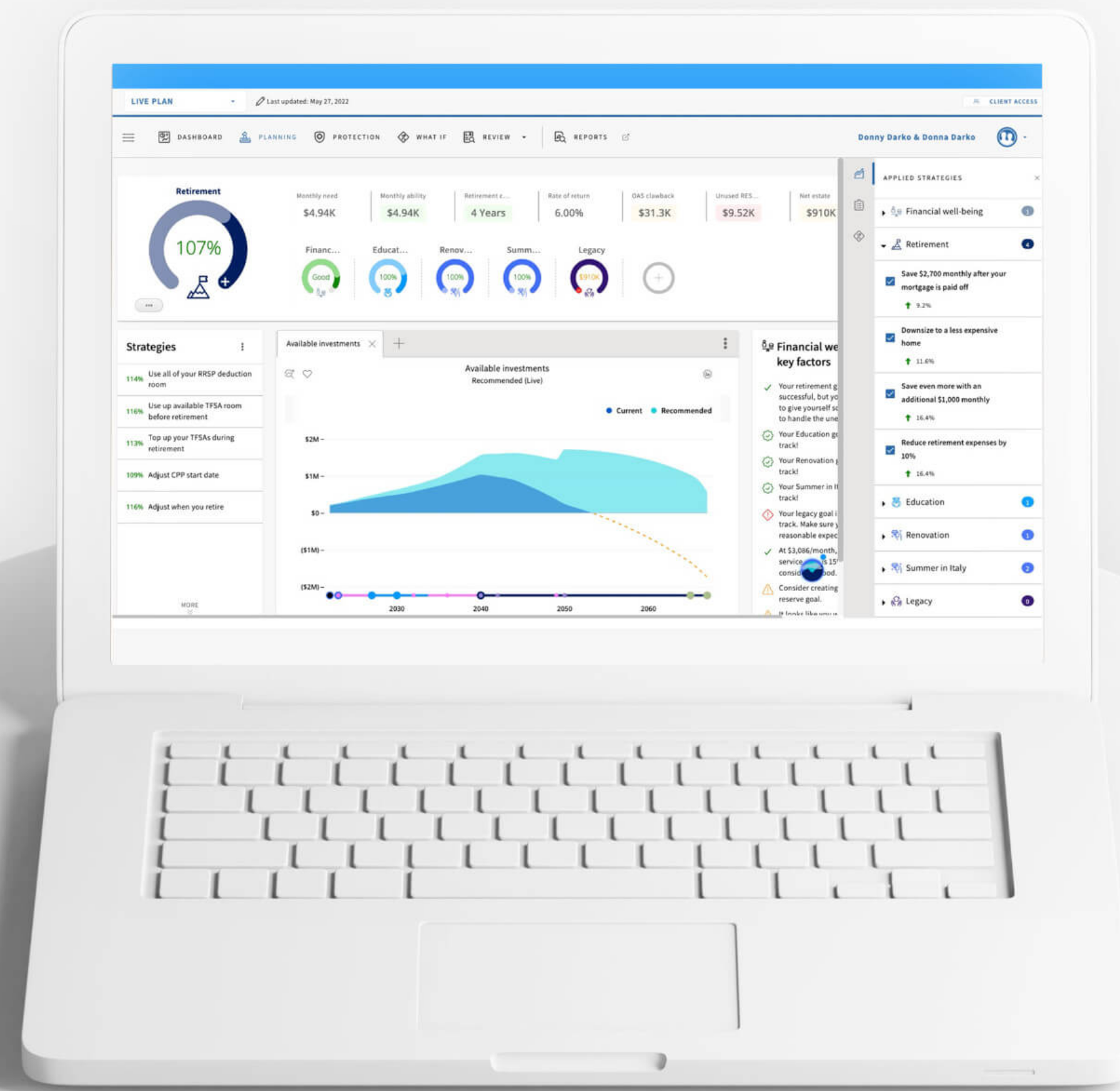 Conquest enables personalized financial advice delivery how,   when and where customers want it. 

Their purpose is to make personalized financial advice accessible to all!
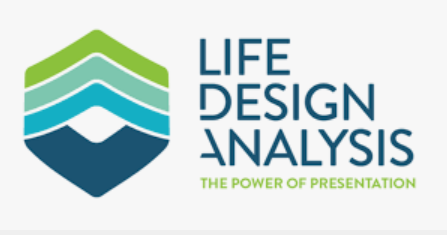 Carte + Life Design Analysis
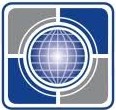 LDA's insurance management software is created for advisors who want to save time and increase sales. 

9/10 people are confused by their insurance options. 

The majority of those people are visual learners, who would purchase today if they knew what they were buying.

LDA searches and compares life insurance policies across all major providers, creating an advisor branded visual presentation.  Clients understand their options and makes their purchase decision easier.
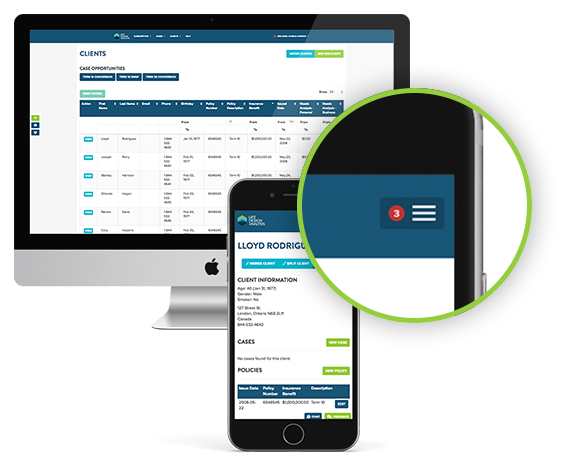 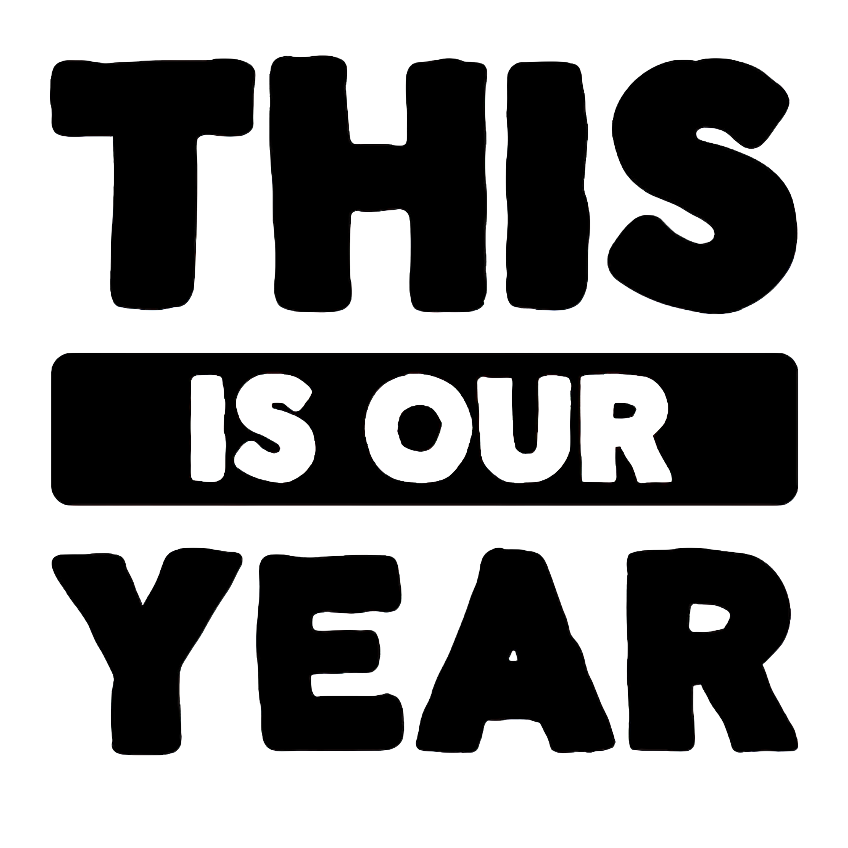 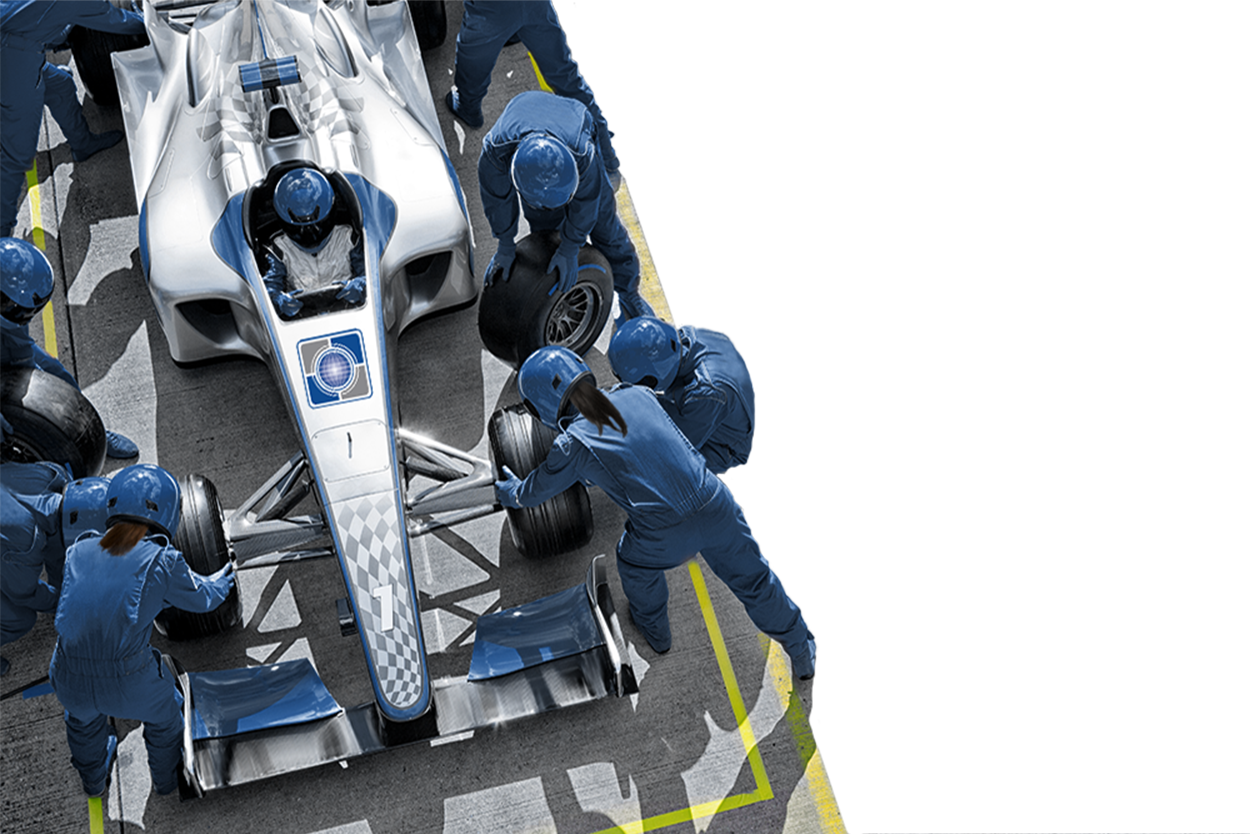 Explore new ideas,
Embrace new conversations,
Challenge what’s different. 

Make this year                   your BEST year ever!
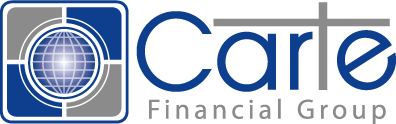